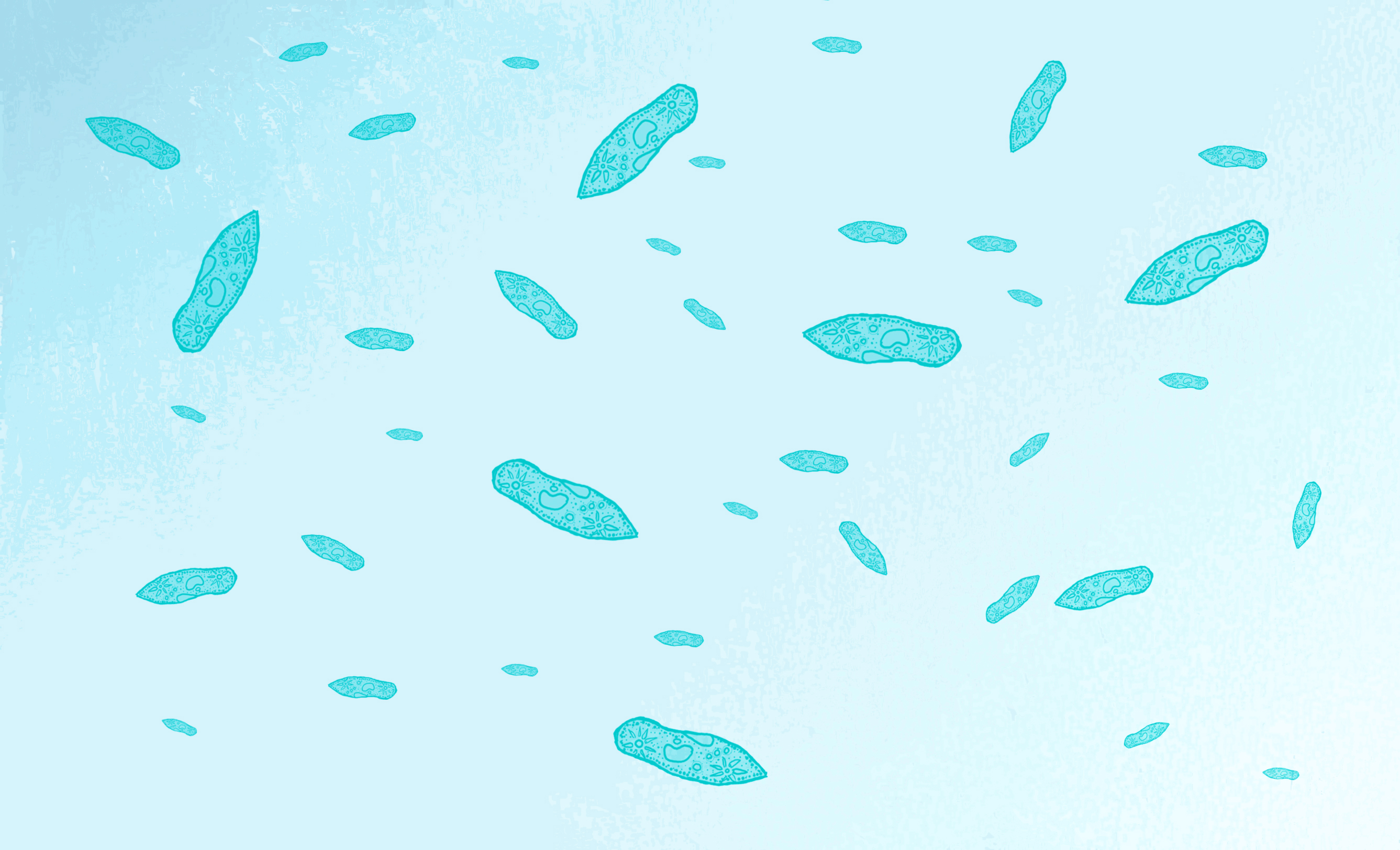 Зоопарк под микроскопом
Руководитель: Белякова Алёна  7«В»
Участники:  Канаева Дарья 7«В», Заяфарова  Софья 6 «В»
Консультант: Анна Николаевна Ноздрачёва
Гимназия 1505
Проблема проекта
Отсутствие представления и низкая заинтересованность невидимым невооруженным глазом миром микроорганизмов у городских детей
Цели проекта
Ознакомиться с микроорганизмами живущими в водной среде 

 Ознакомить с микроорганизмами учеников гимназии

Создать определитель по микроорганизмам живущим в водной среде
Задачи проекта:
Сбор проб воды и материала

2. Разведение микроорганизмов и наблюдение за ними 

3. Определение разведённых микроорганизмов и составление определителя

4. Организация и проведение выставки
Продукты проекта:
Учебное пособие  - определитель по микроорганизмам для использования в 7-х классах. 

2. Выставка «Зоопарк под микроскопом» - выставка для учащихся 5,6 и 7 классов.
Критерии  оценки проекта:
Создание удобного определителя микроорганизмов, живущих в водной среде для учащихся. 

для оценки успешности выставки 2 критерия:
время, которое в среднем проводит ученик у микроскопа
тест в виде опроса для учеников 5-х классов
Разведение микроорганизмов в воде
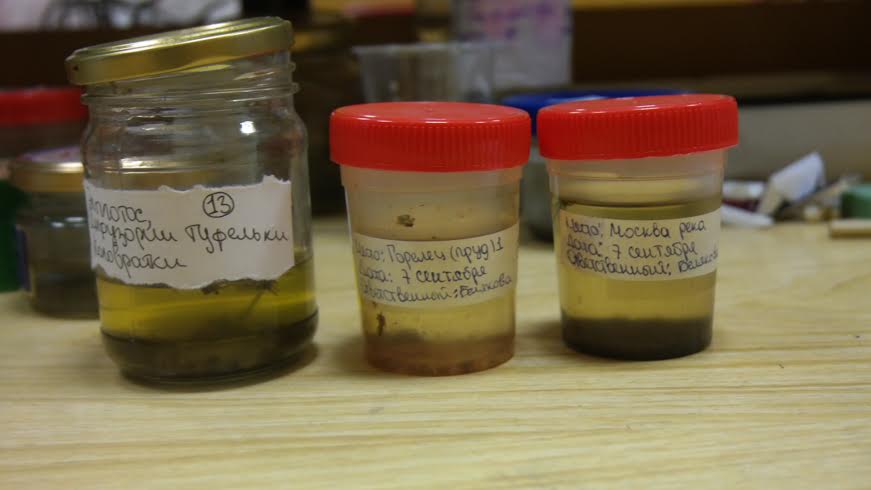 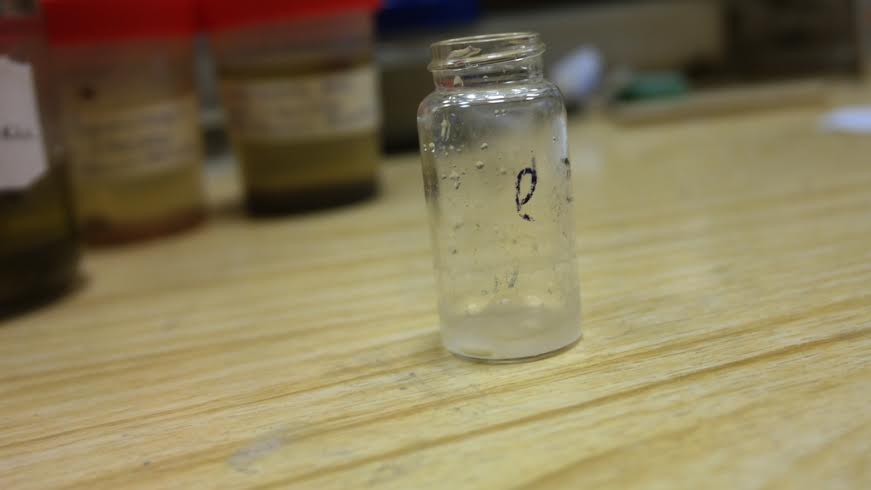 Простейшие животные
Кольпода (COLPODA STEINII)
Попрыгунчик (HALTERIA GRANDINELLA)
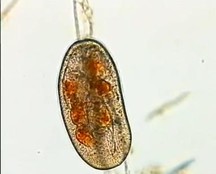 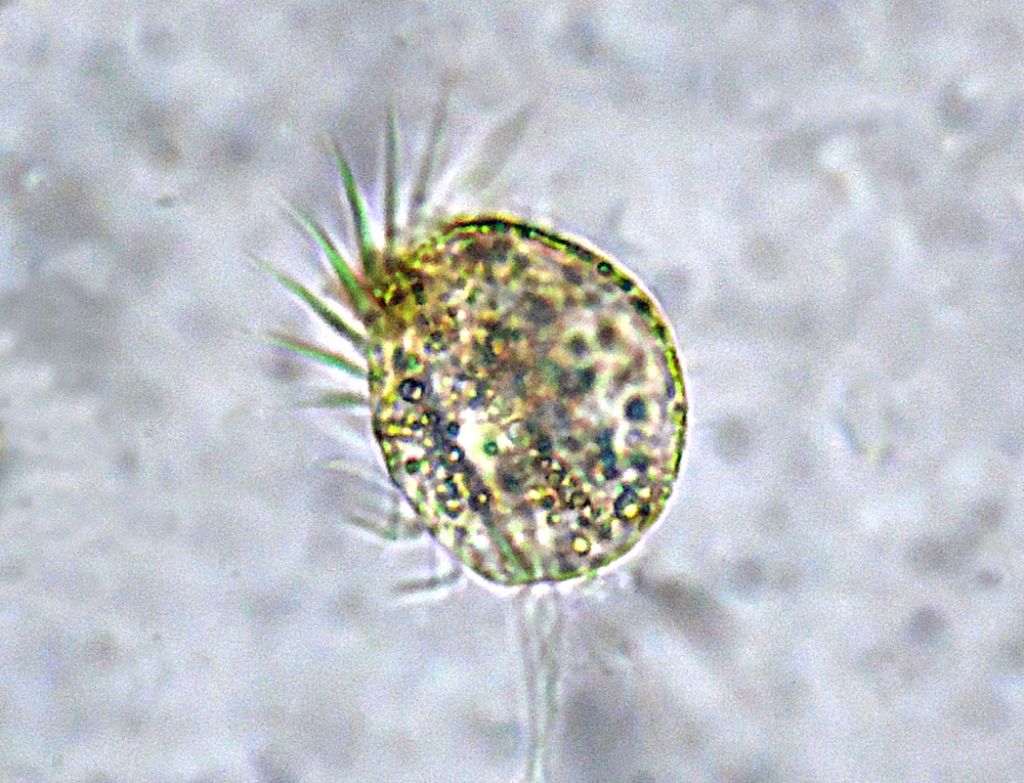 Cтилонихия (STYLONYCHIA)
Спиростомум(SPIROSTOMUM AMBIGUUM)
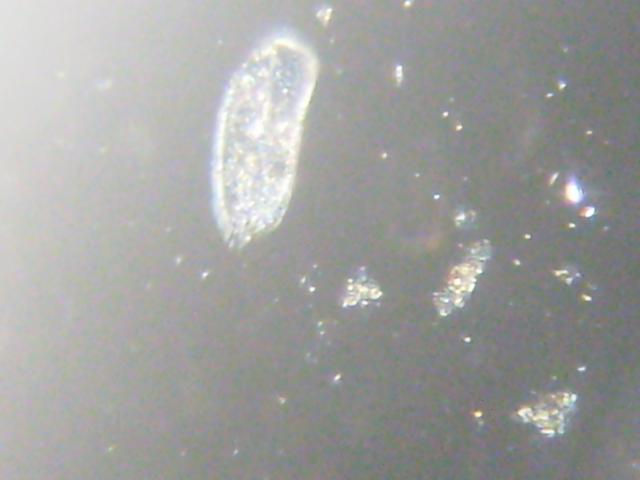 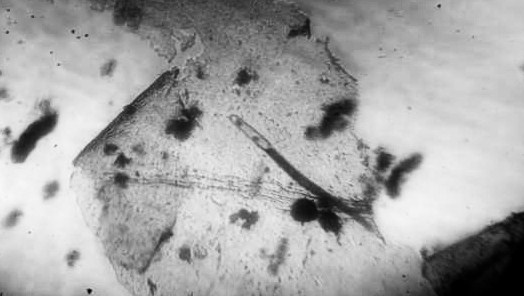 [Speaker Notes: Будет заголовок «Представители простейших»]
Простейшие животные
Cувойка (VORTICELLA)
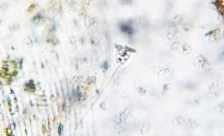 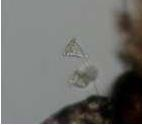 Туфелька хвостатая (PARAMECIUM CAUDATUM)
Эуплотес (EUPLOTES)
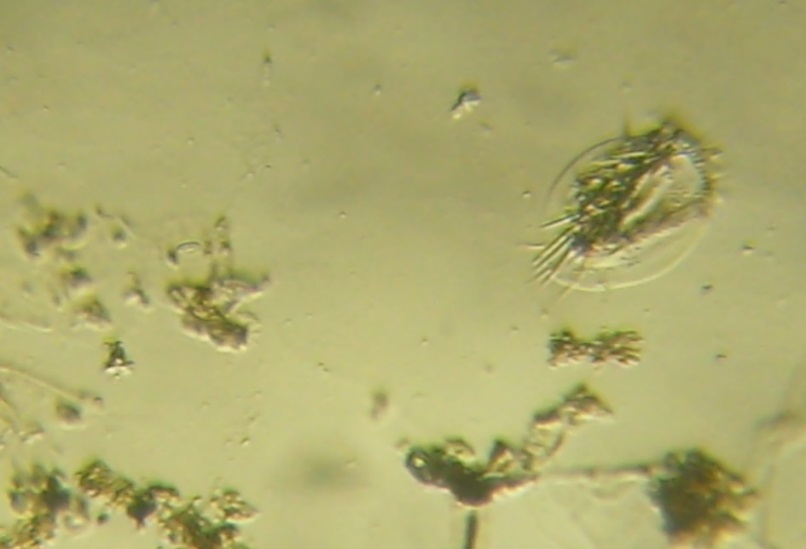 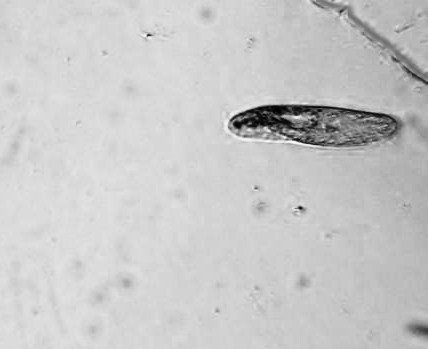 Многоклеточные животные
Коловратка Филум (PHIYLUM ROTIFERA)
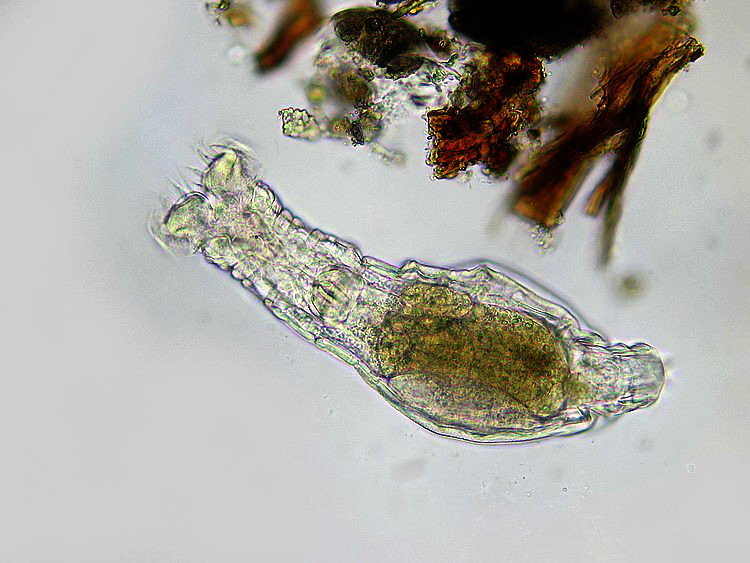 Кольчатые черви (Oligochaeta)
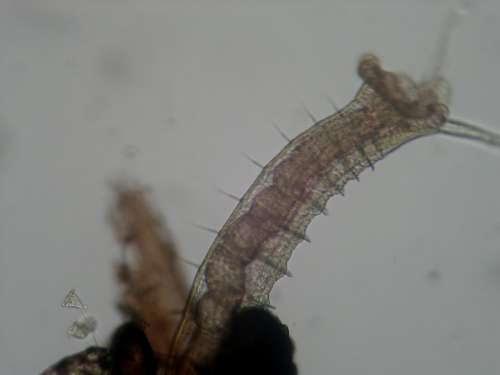 [Speaker Notes: Будет заголовок «Представители многоклеточных»]
Примеры определителей
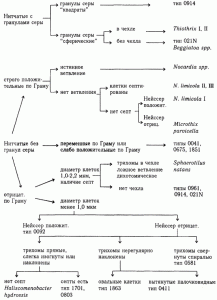 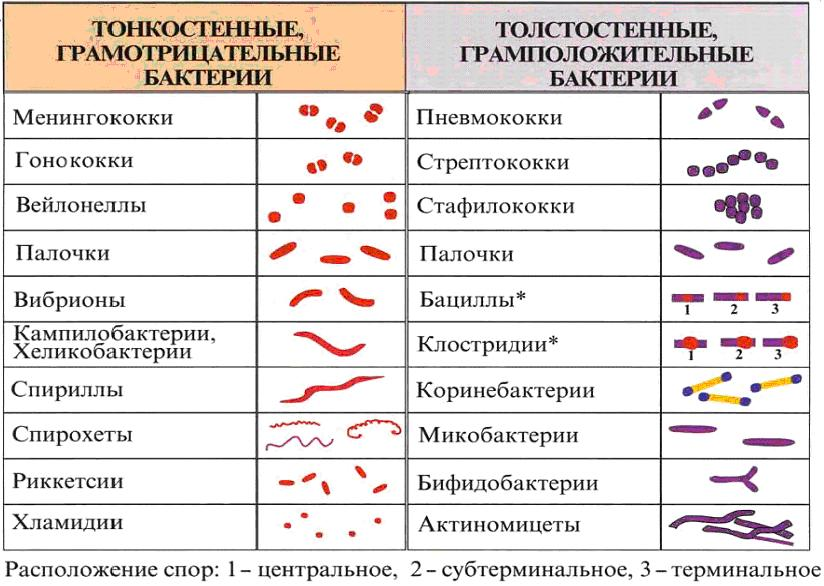 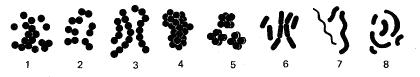 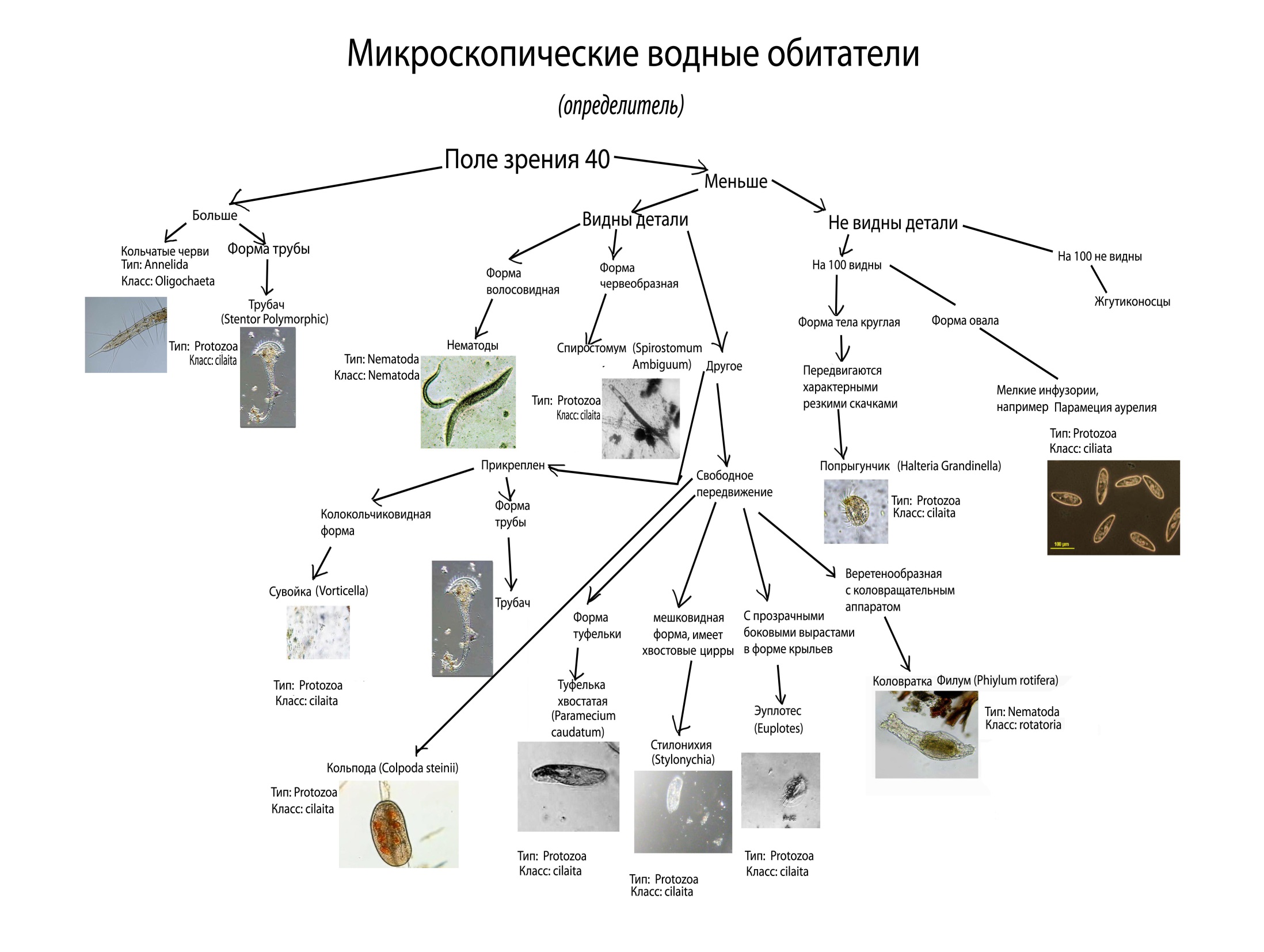 Выставка
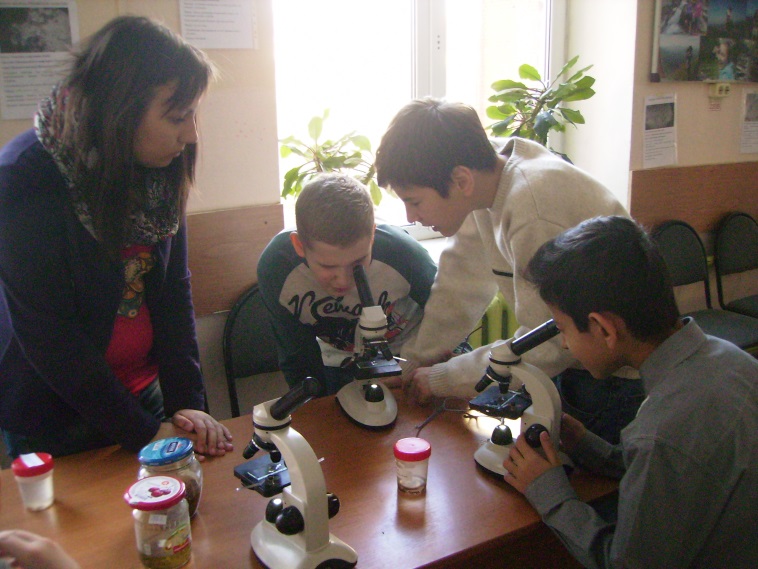 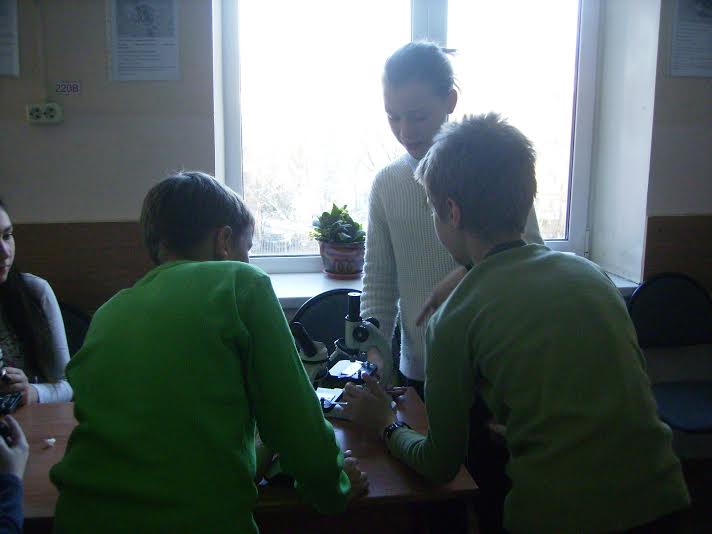 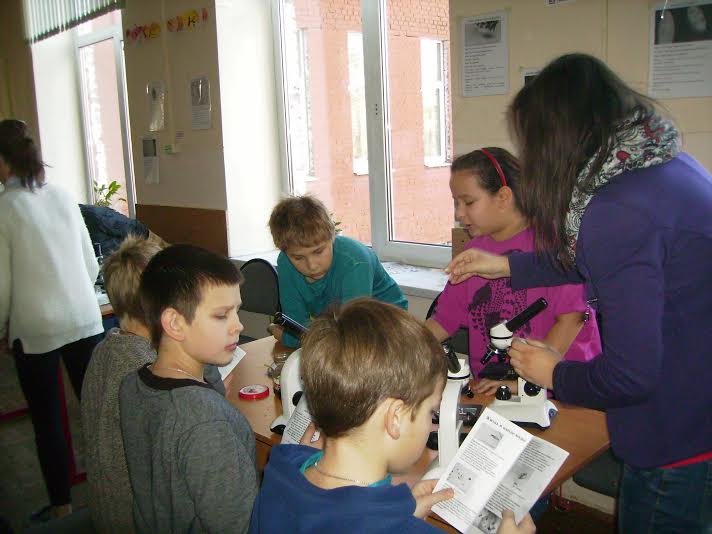 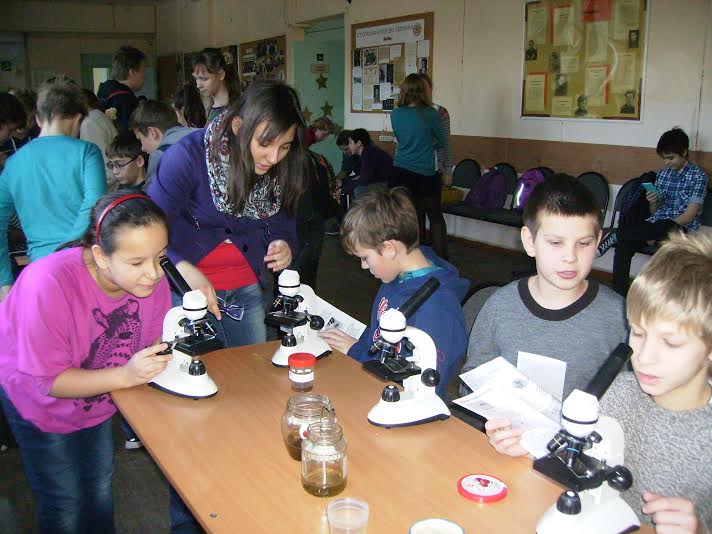 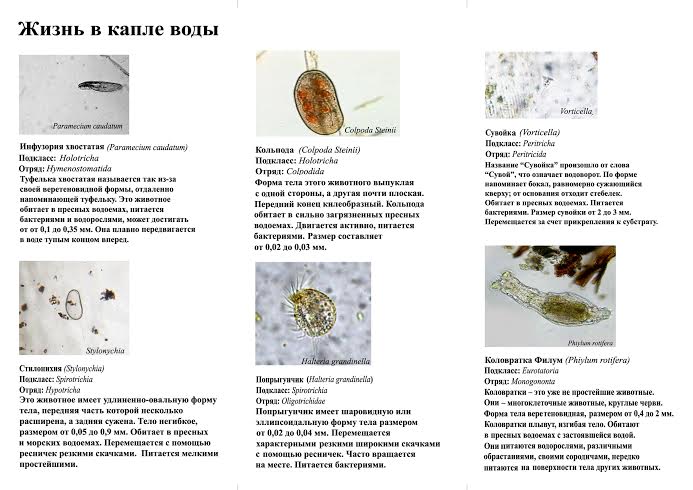 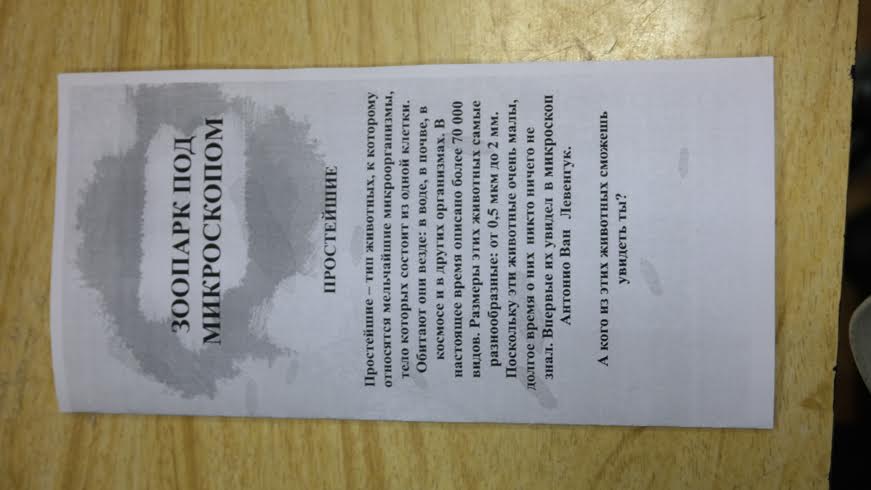 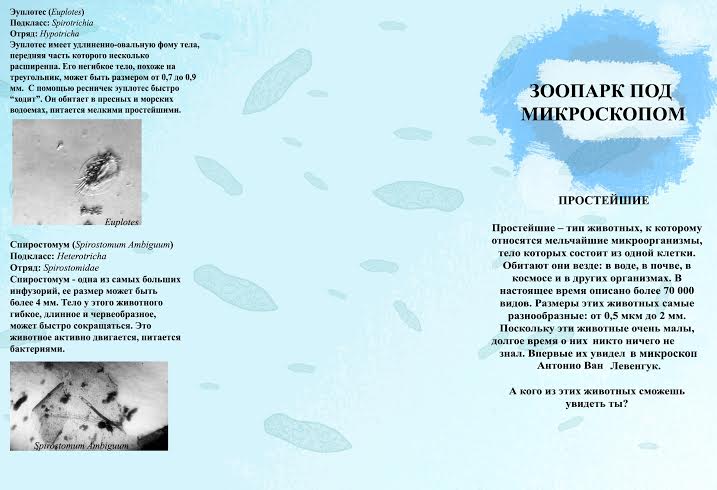 Результаты опроса в  5-ых классах
Фото наших зверушек
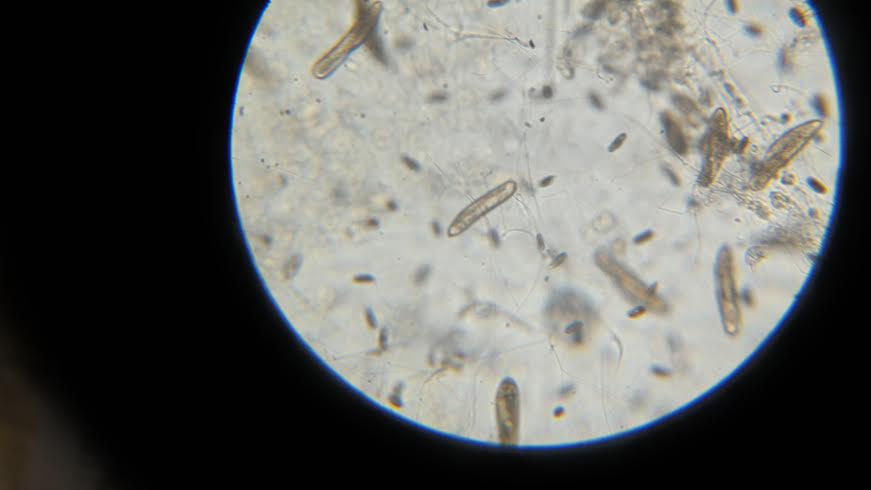 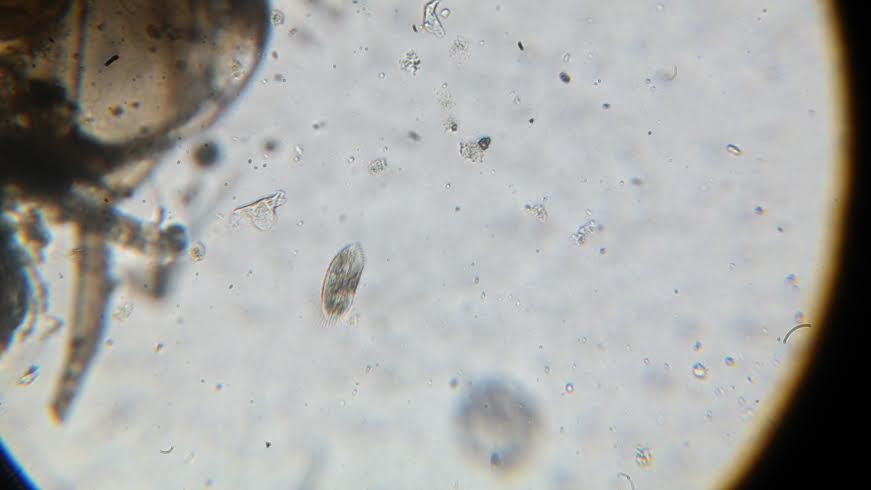 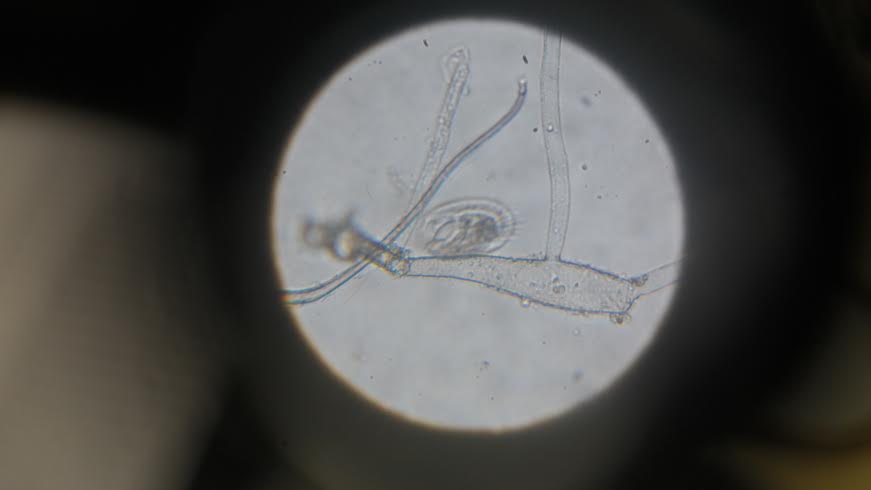 Источники:
http://www.ewascience.com/2012/09/blog-post.html
http://www.zoofirma.ru/knigi/kurs-zoologii-t-1-abrikosov/2741-klassifika...

 https://en.wikipedia.org/wiki/Spirostomum
https://www.ebiomedia.com/walking-with-euplotes.html
http://botan0.ru/?cat=3&id=14
http://www.zooeco.com
http://dic.academic.ru/
http://mikrobiki.ru/mikroorganizmy/mikroorganizmy-v-vode/mikroorganizmy-v-vode.html
http://edu.altami.ru/research/infusorian.html
Никишов А.И.Биология.
К. Хаусман Протозоология
В. Левитин Удивительная зоология
А.А. Вахрушев Биология
Спасибо за внимание!